Презентація кабінету історії
комунальної установи Сумська спеціалізована школа І-ІІІ ступенів №10 ім. Героя Радянського Союзу О. Бутка, 
м. Суми Сумської області
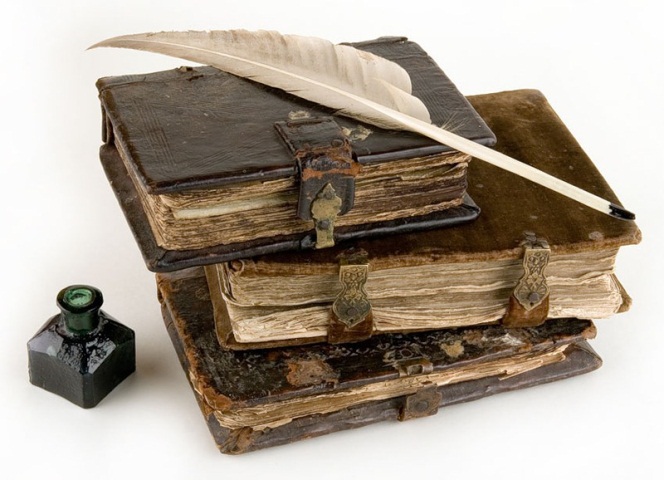 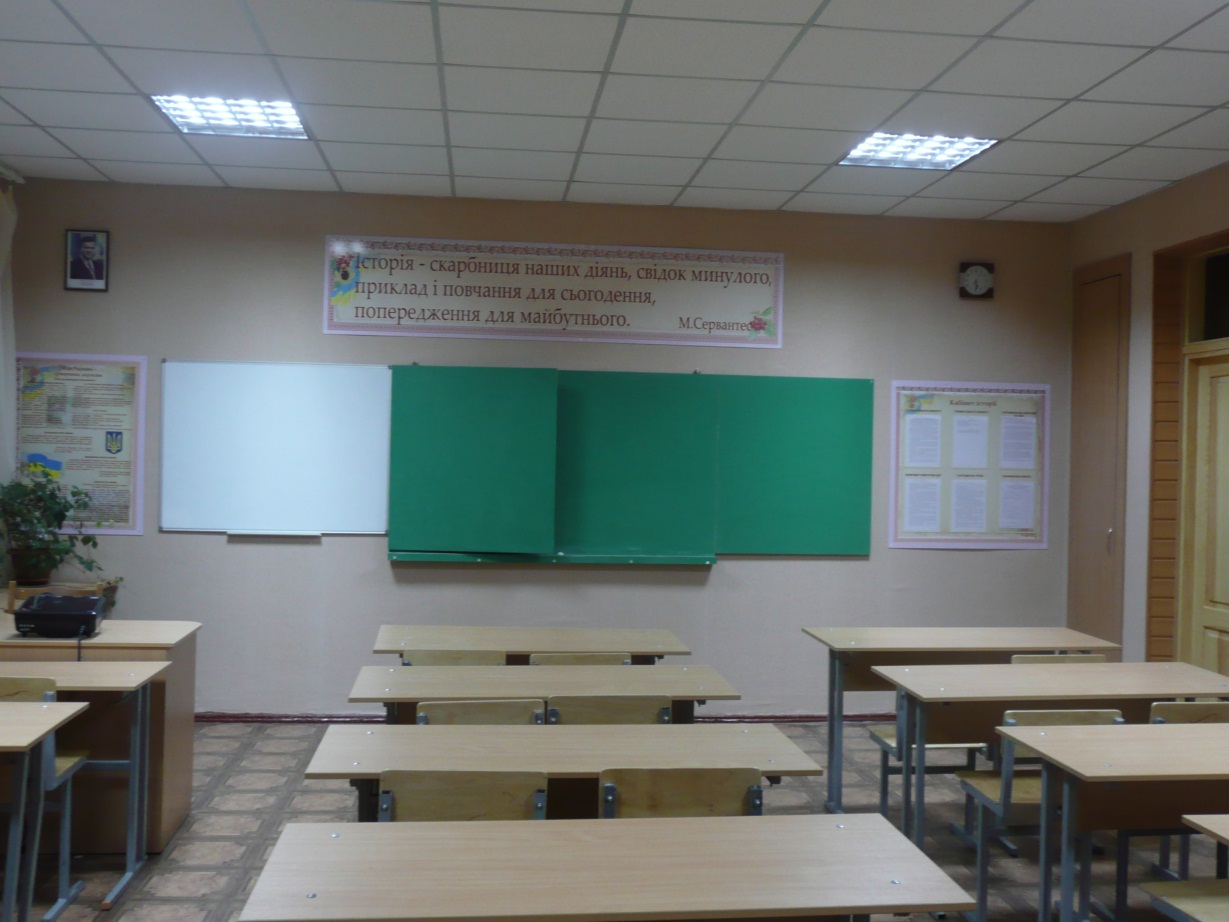 «Історії таємні чари тут вивчають,І загадкові віднайдуть шляхи…У кабінеті цім історики шукають,У часі нашім згублені скарби!»
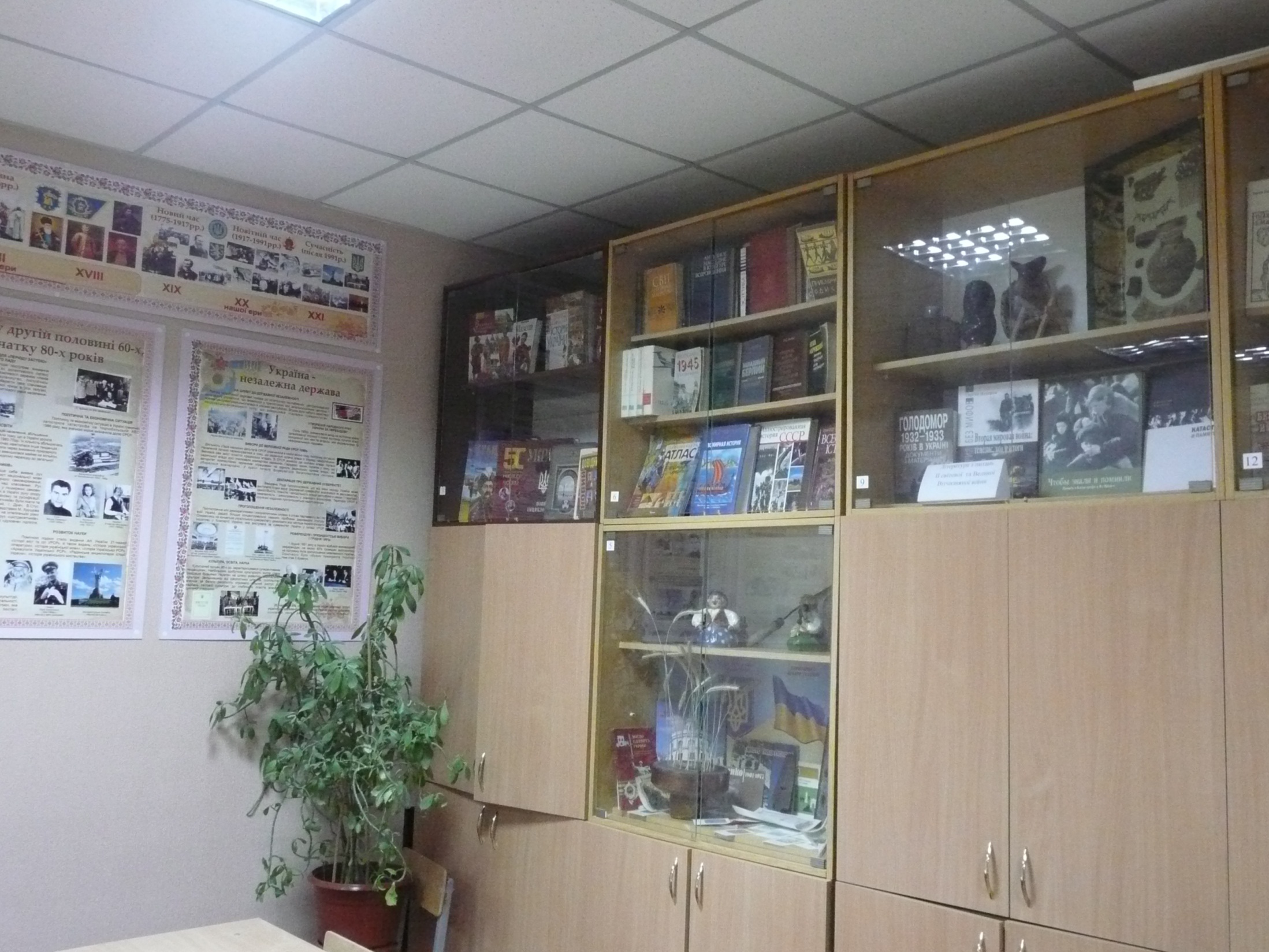 «Що таке історія? Це із дат намистоЛине що у казках, мов струмочок чистий…»
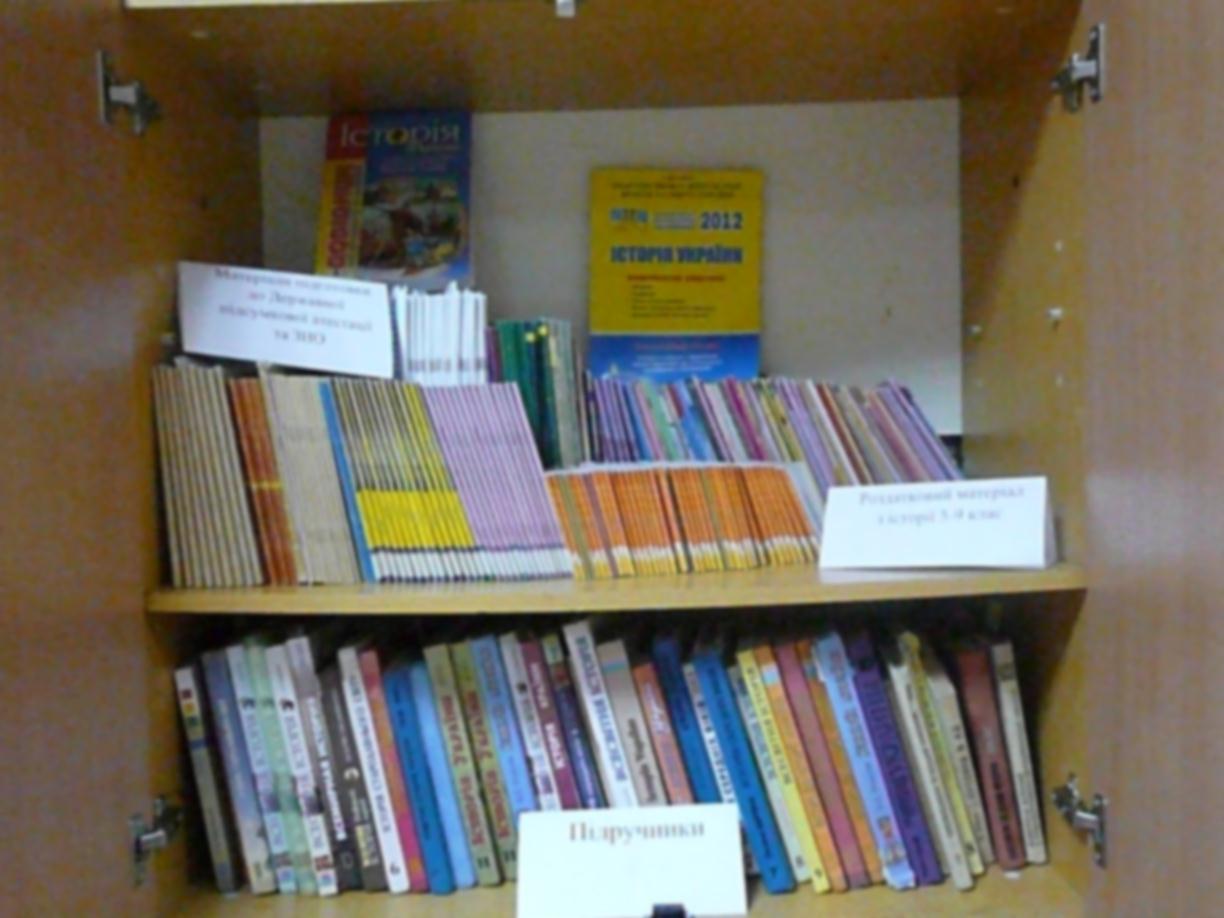 Якомога більше поваги і доброти до             
дітей і якомога більше вибагливої  
вимогливості вчителя до самого себе як вихователя  нової людини.
В.Сухомлинський
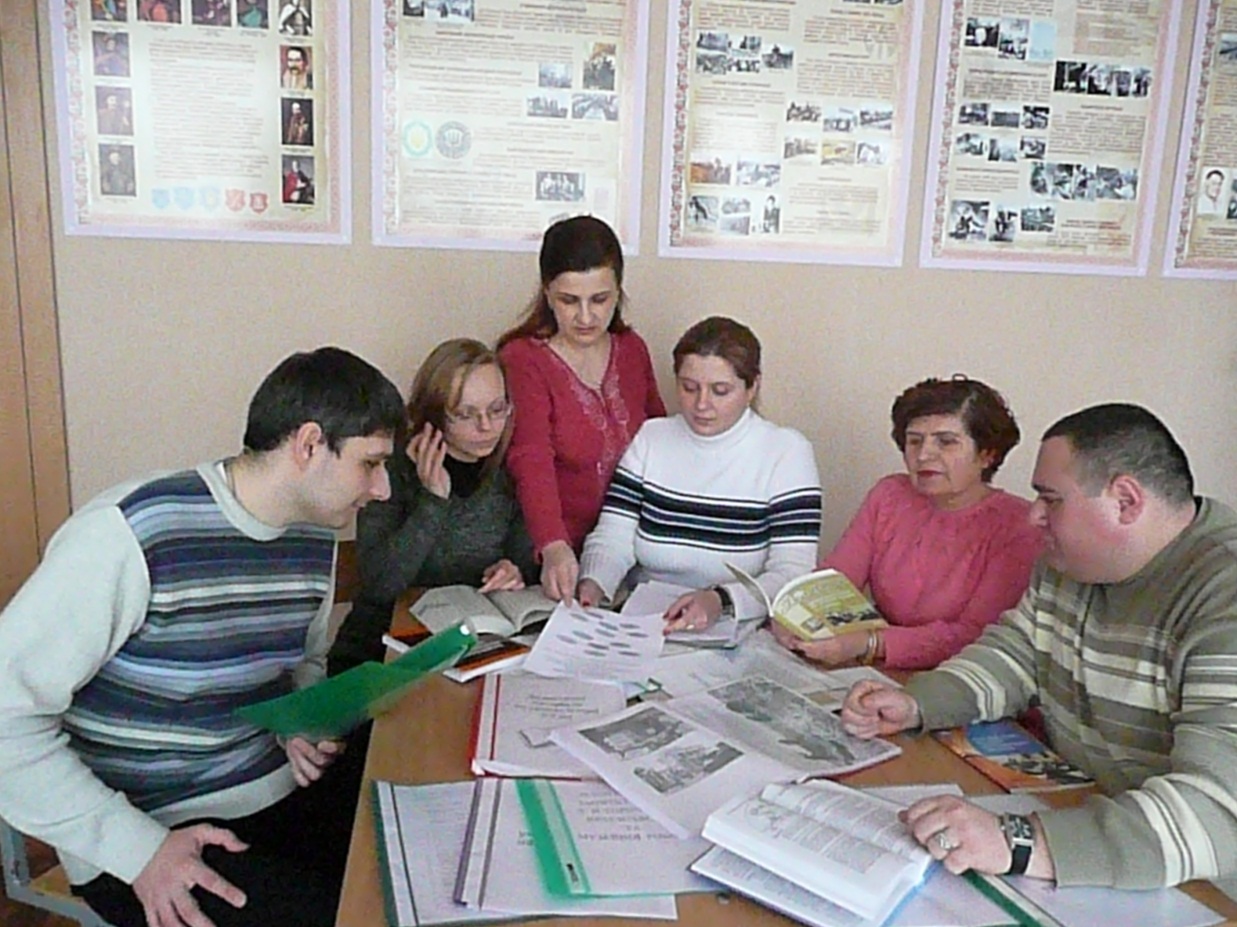 Історія держави починається з історії рідного краю
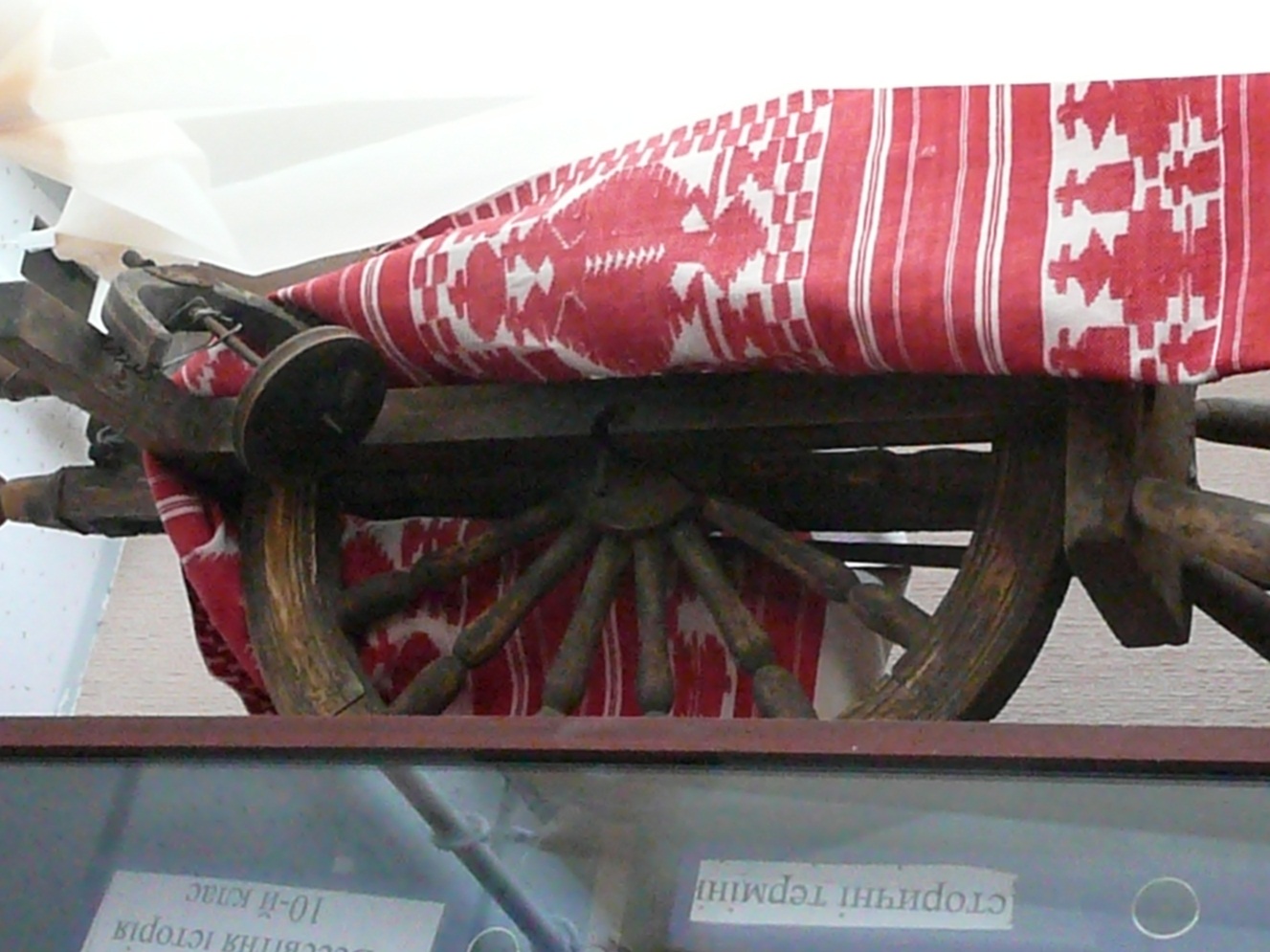 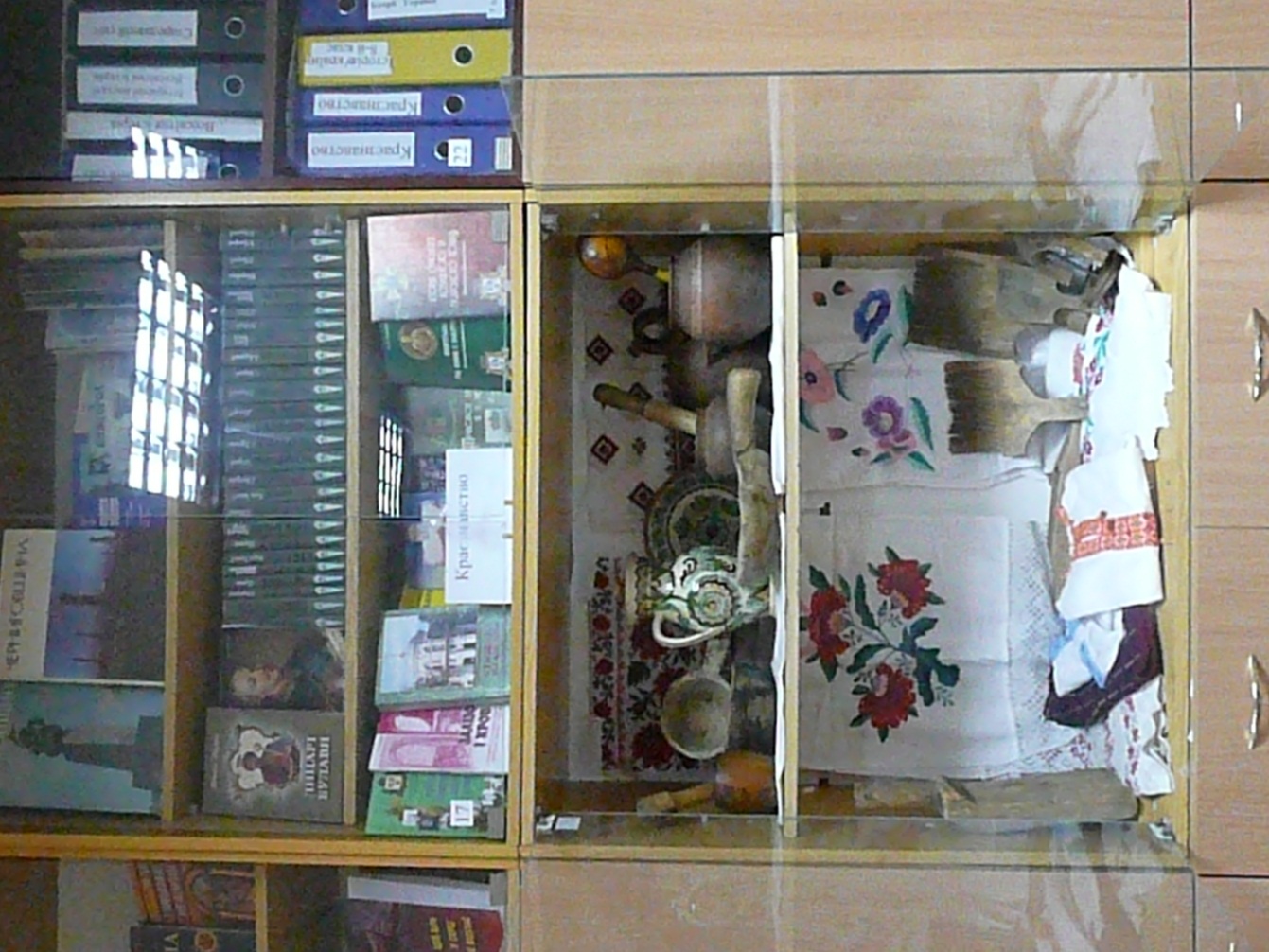 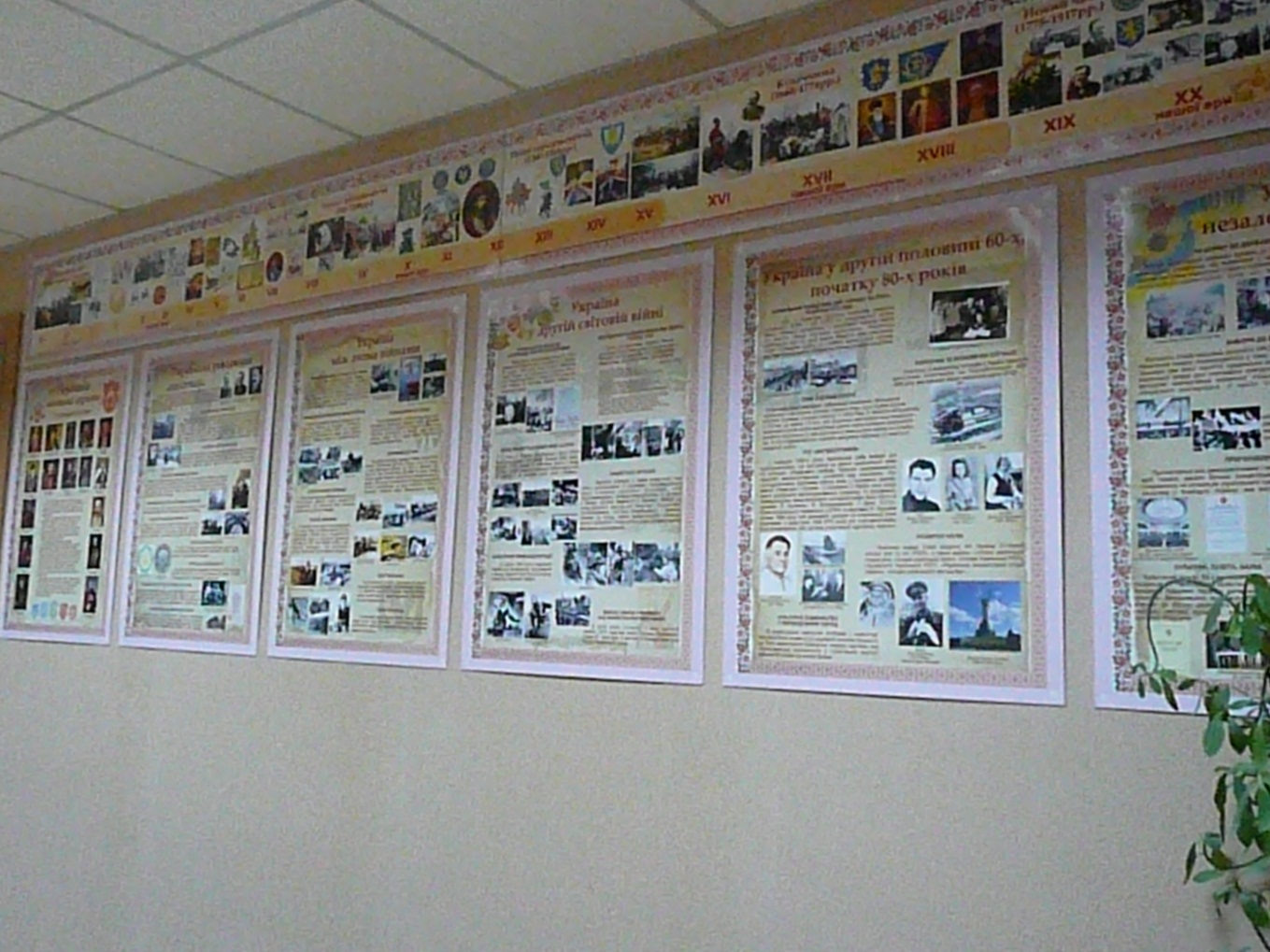 Всіма можливими засобами        потрібно   запалювати    в дітях  гаряче прагнення до  знань.
Яків Коменський
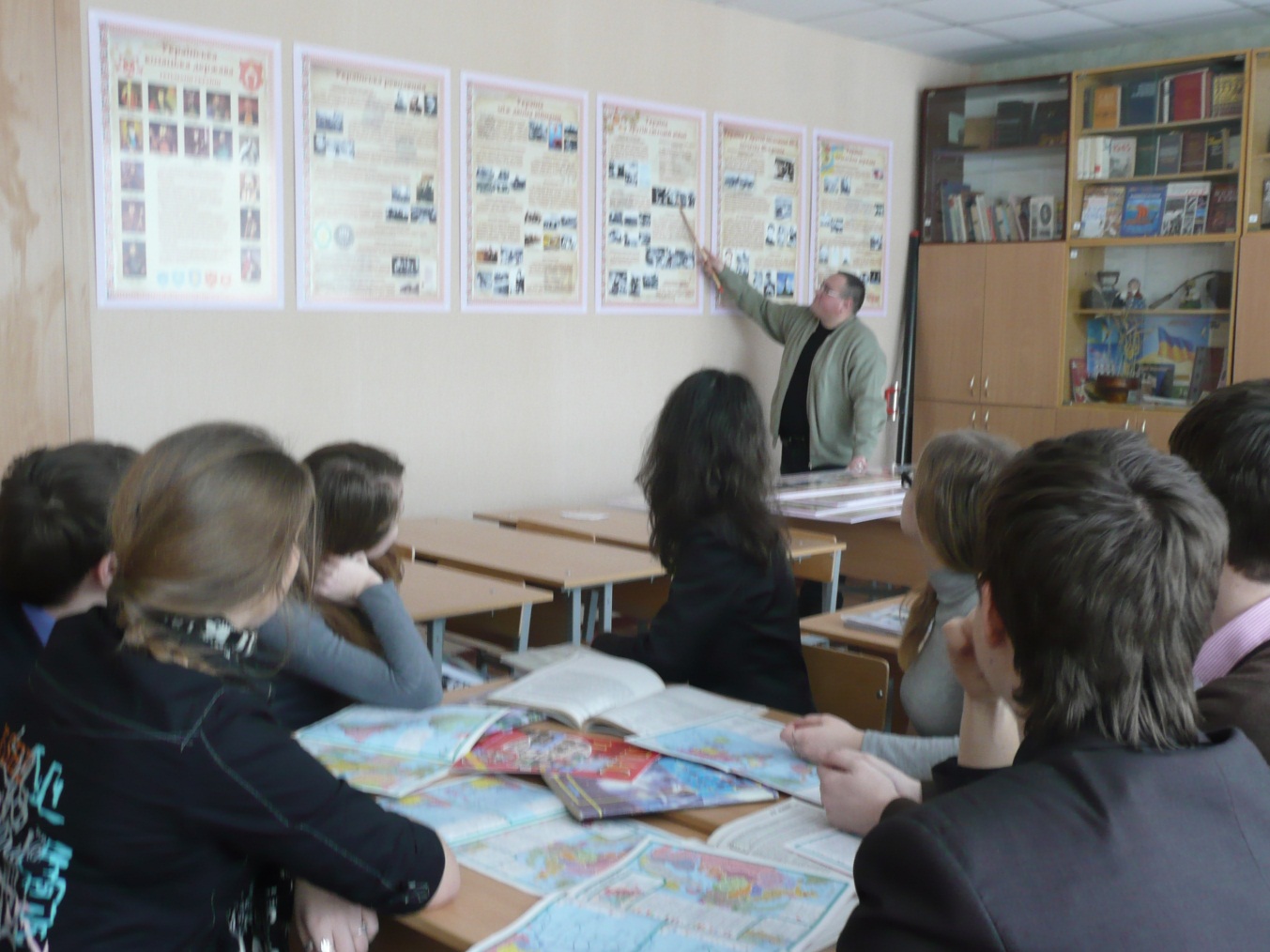 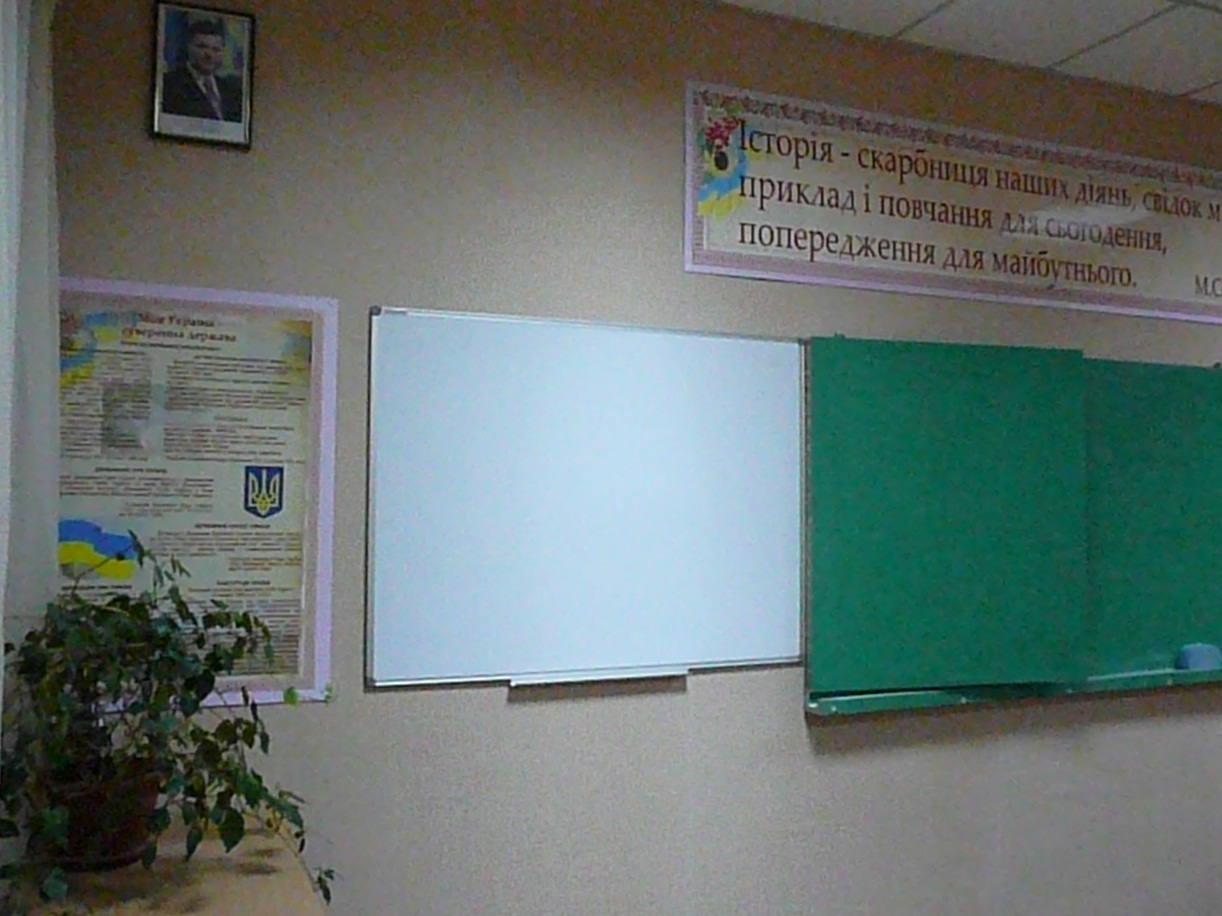 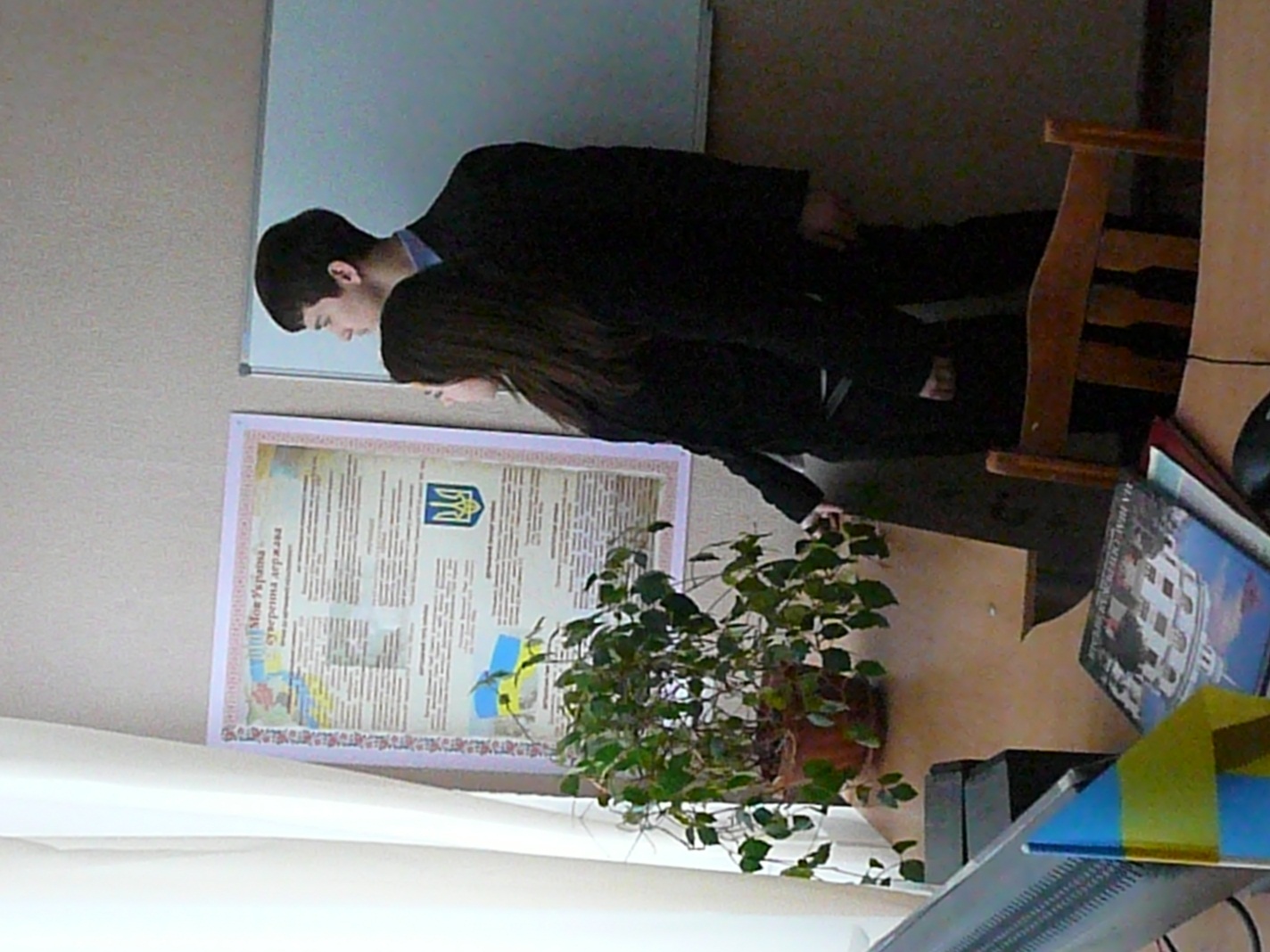 Державна символіка України
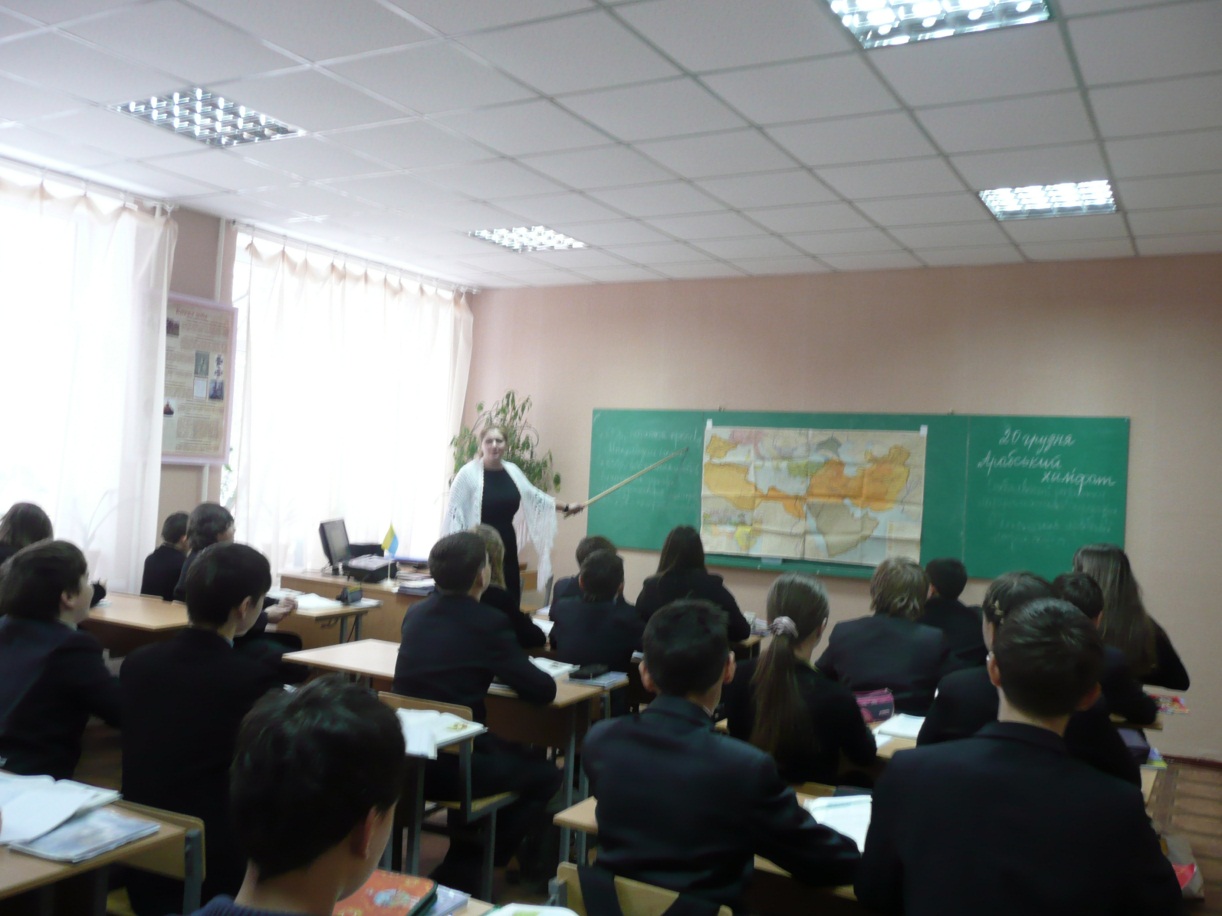 Учитель готується
до хорошого уроку все життя… 
Така духовна й філософська основа нашої професії і технологія нашої праці.
В. Сухомлинський
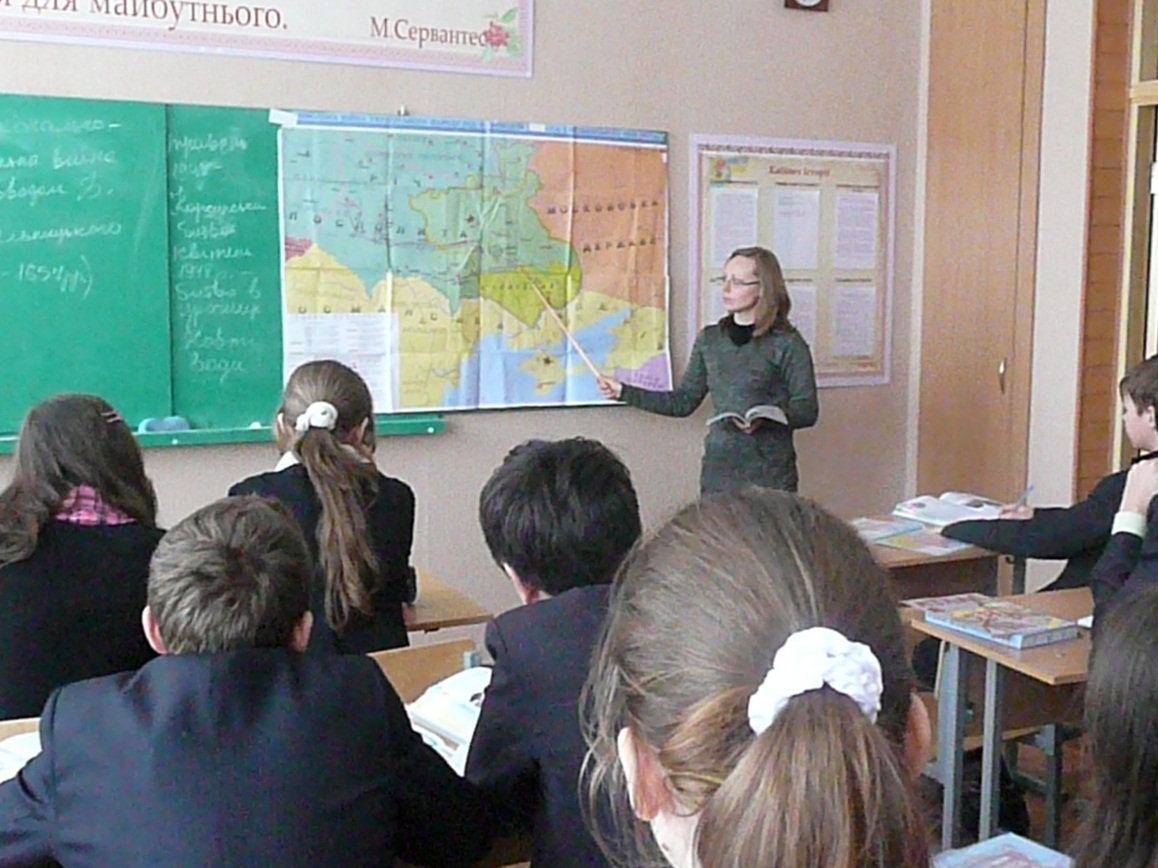 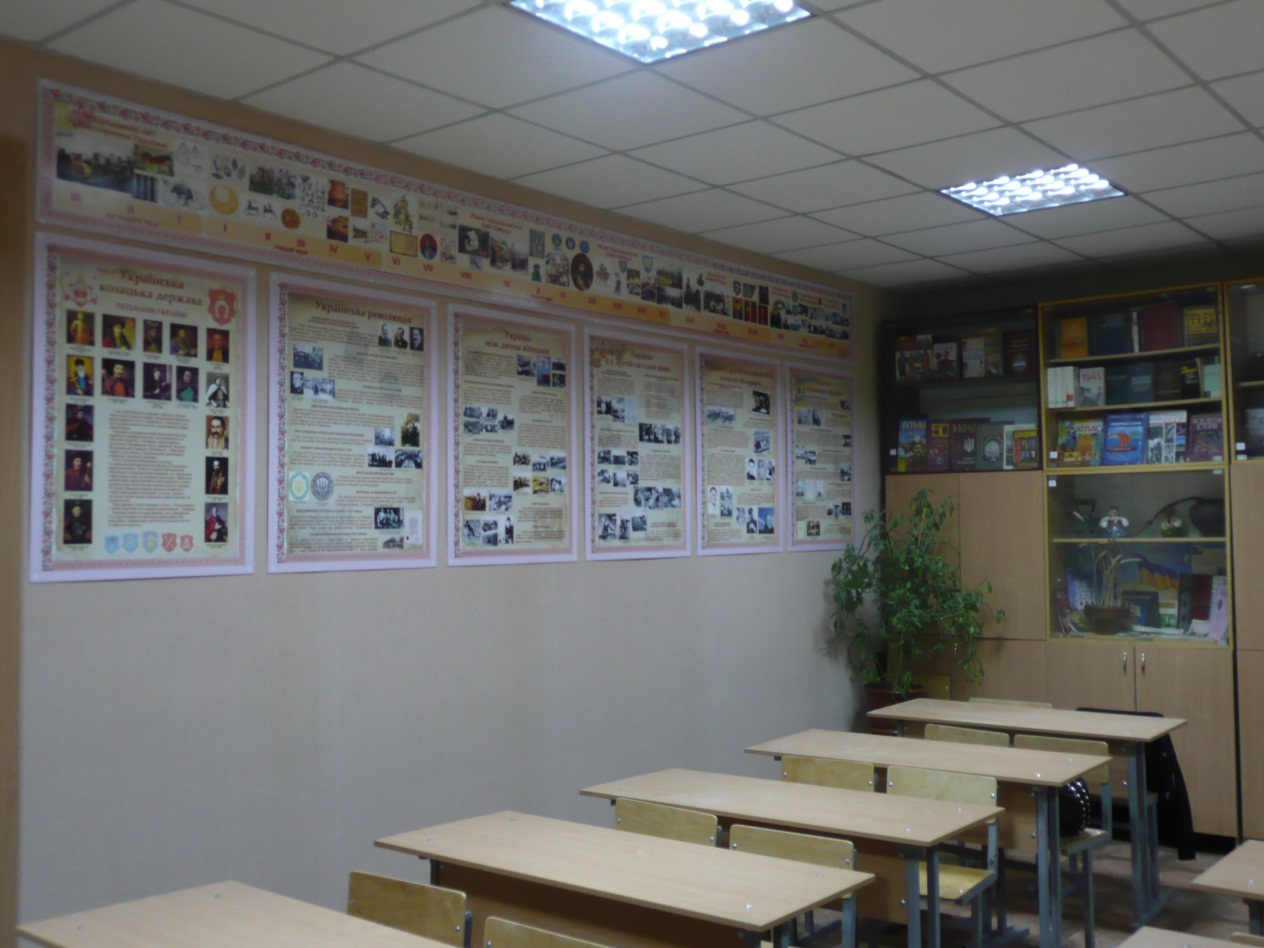 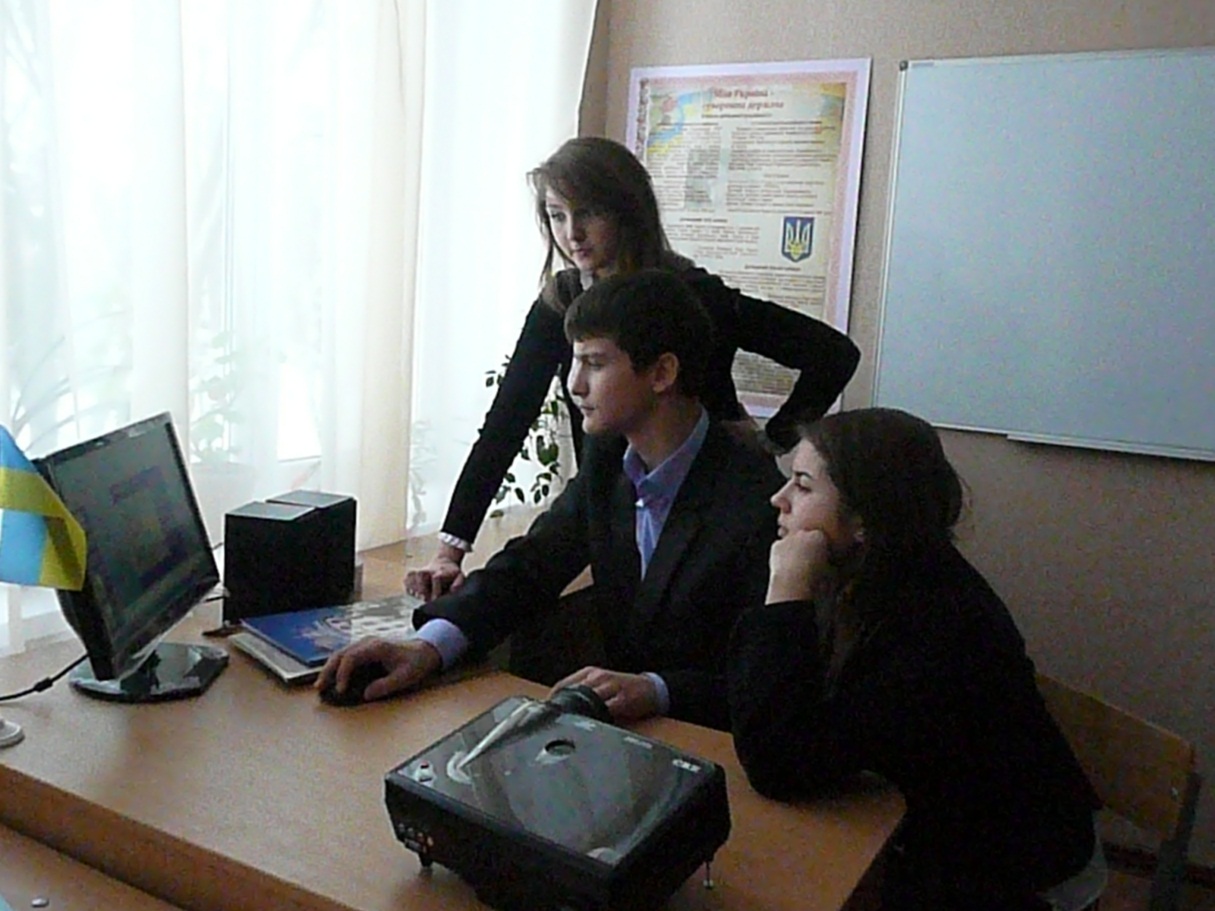 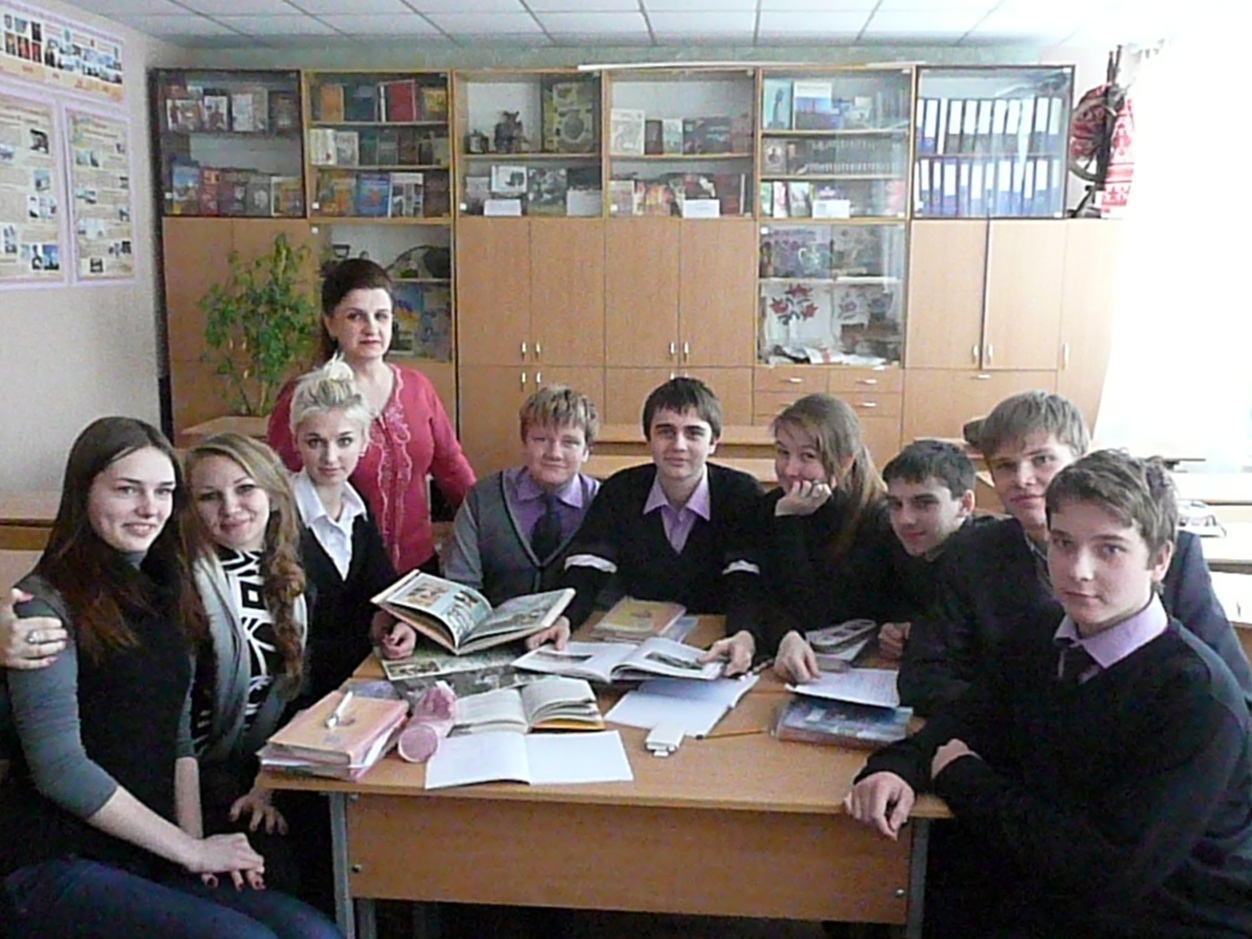 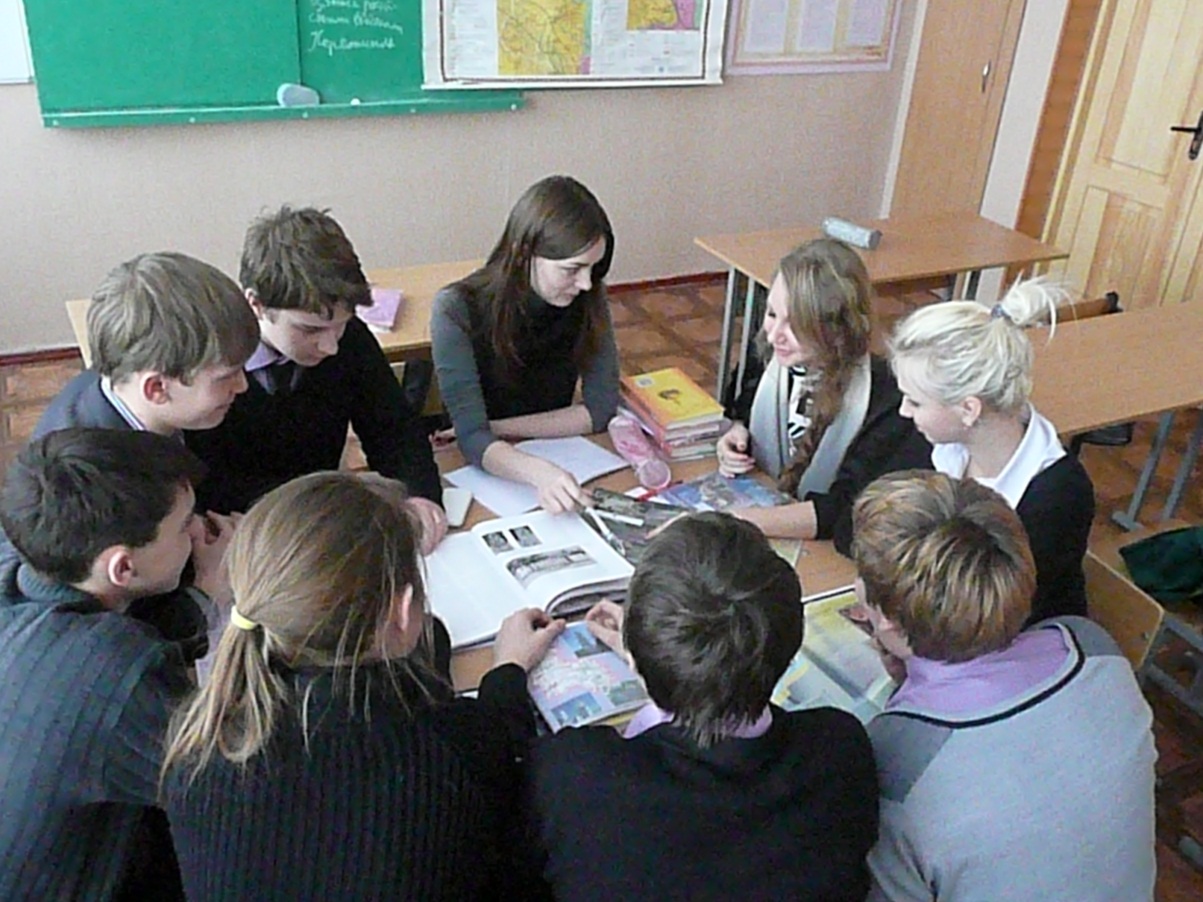 Засідання ради кабінету
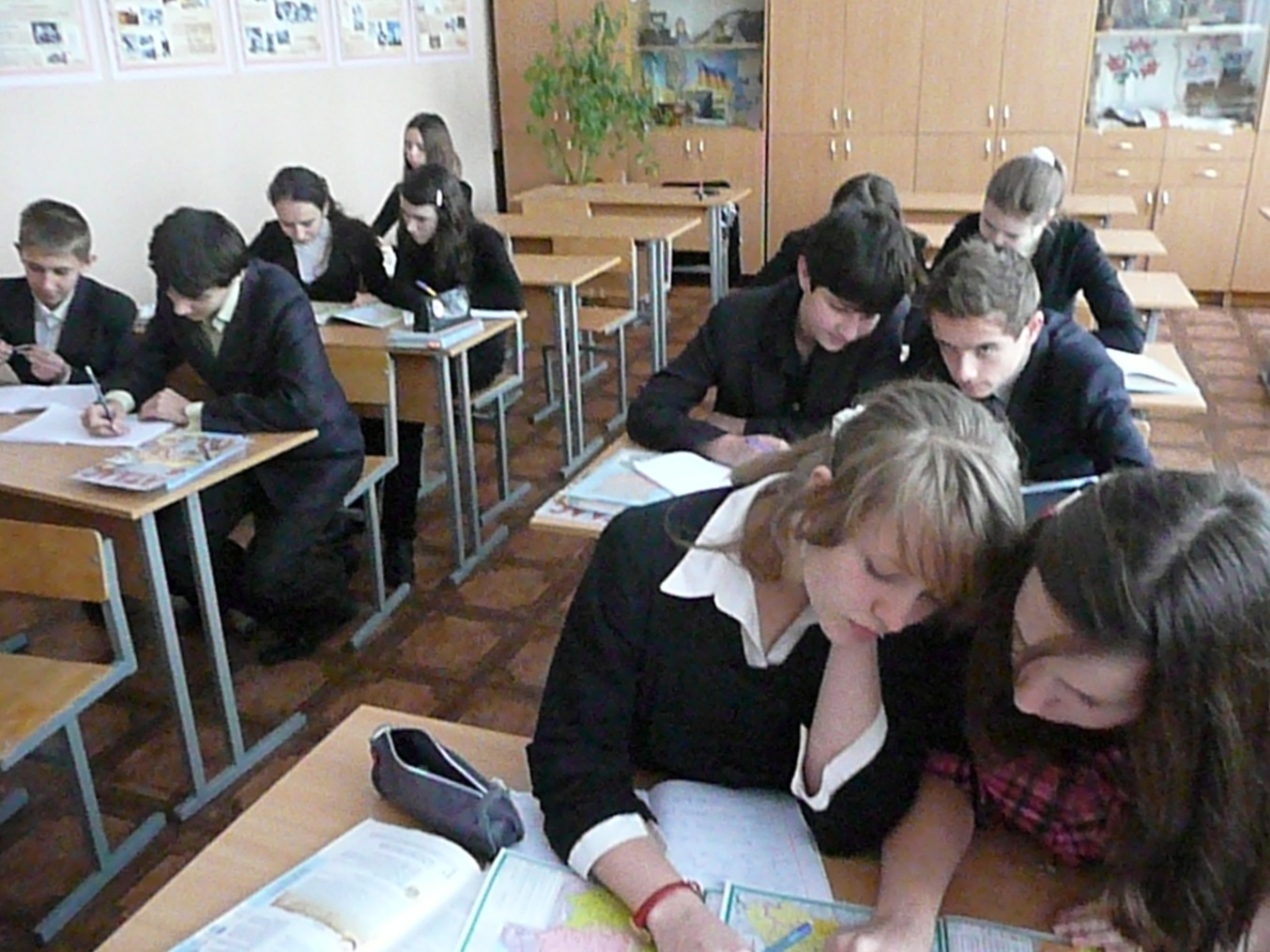 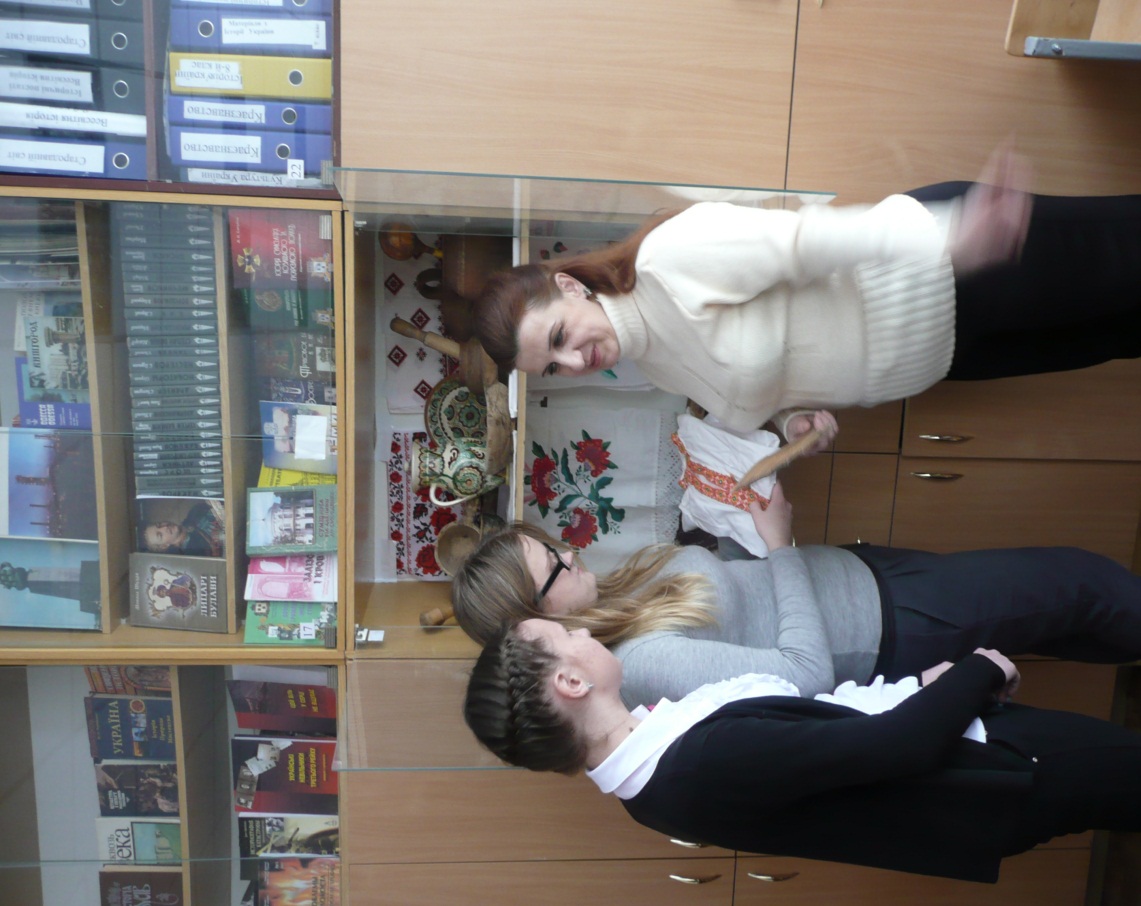 Краєзнавчий гурток «ДЖЕРЕЛО»
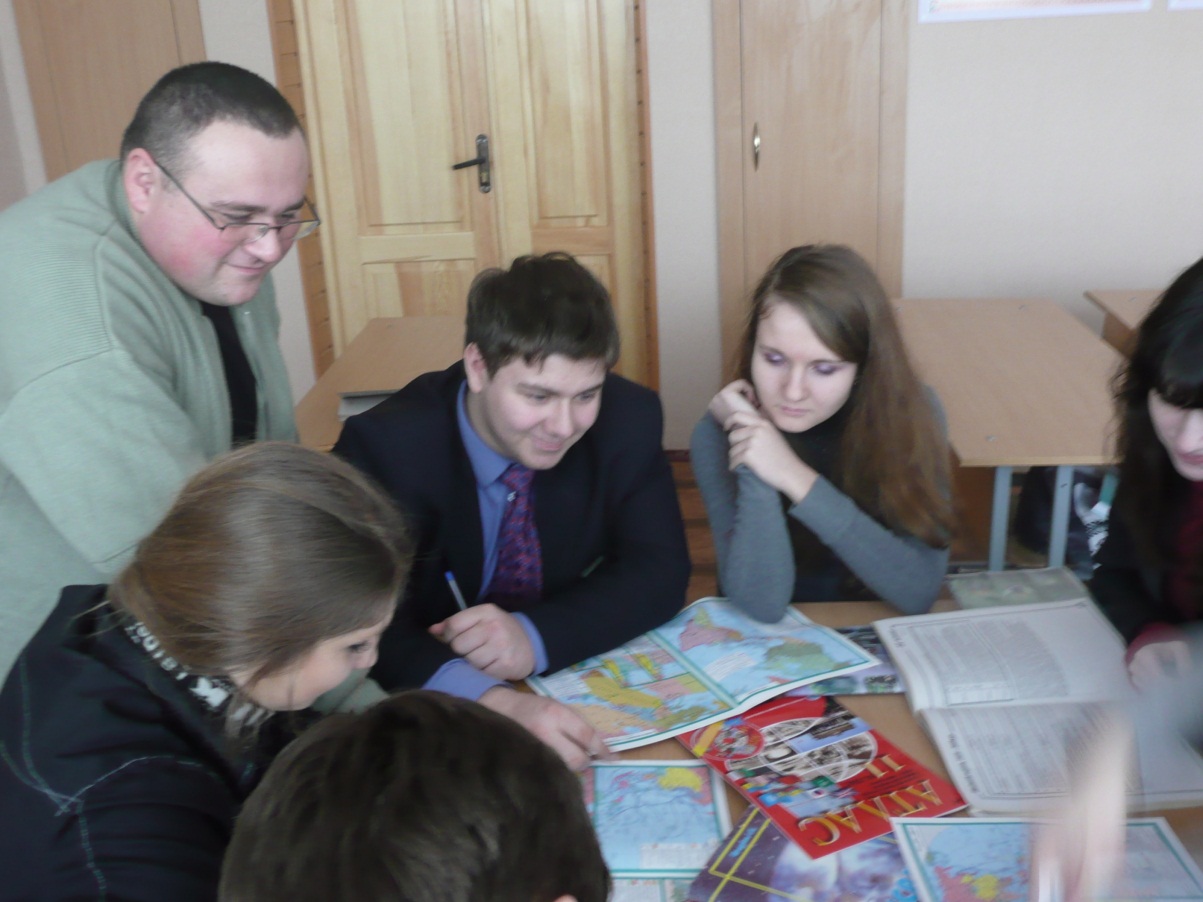 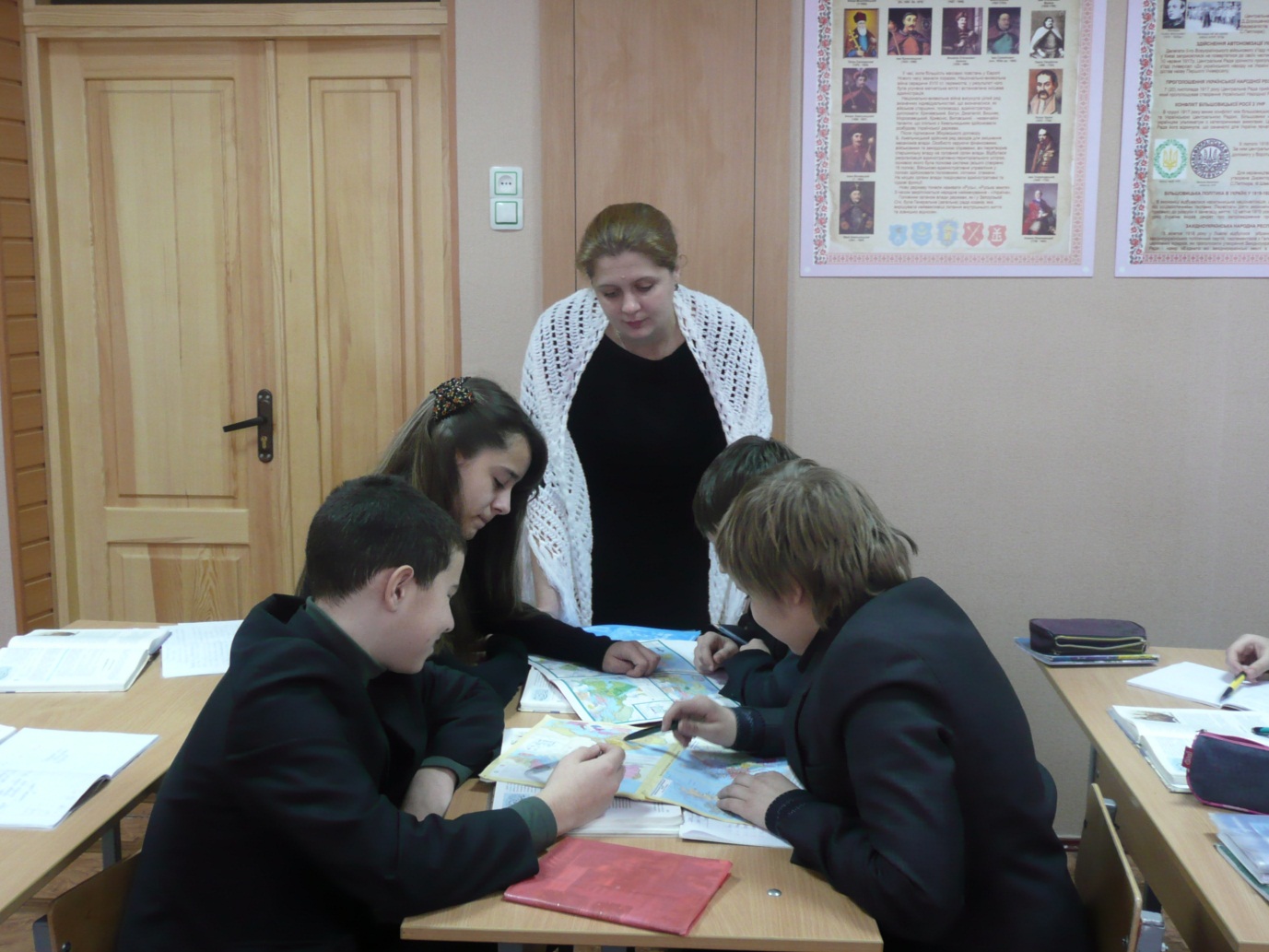 підготовка до олімпіад
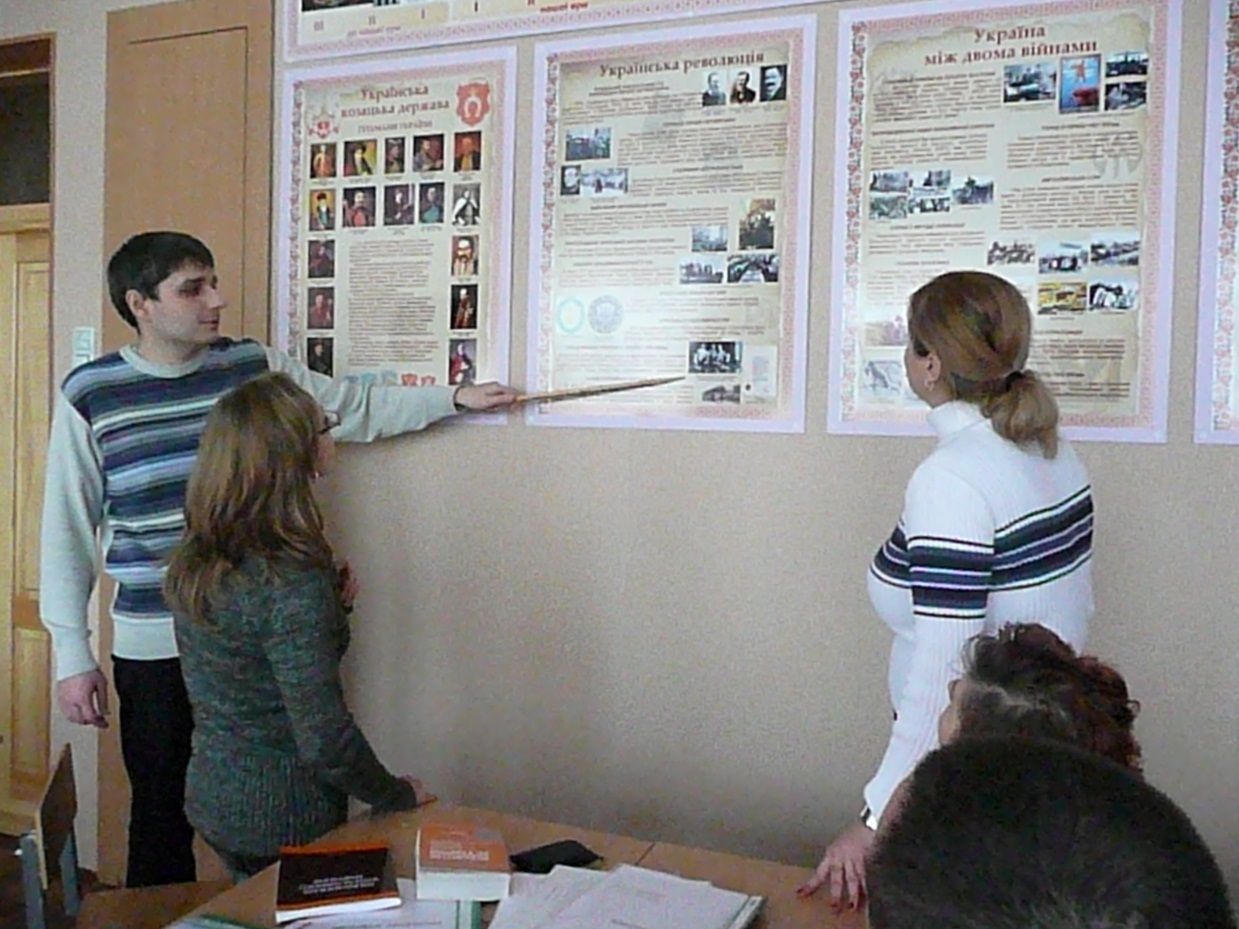 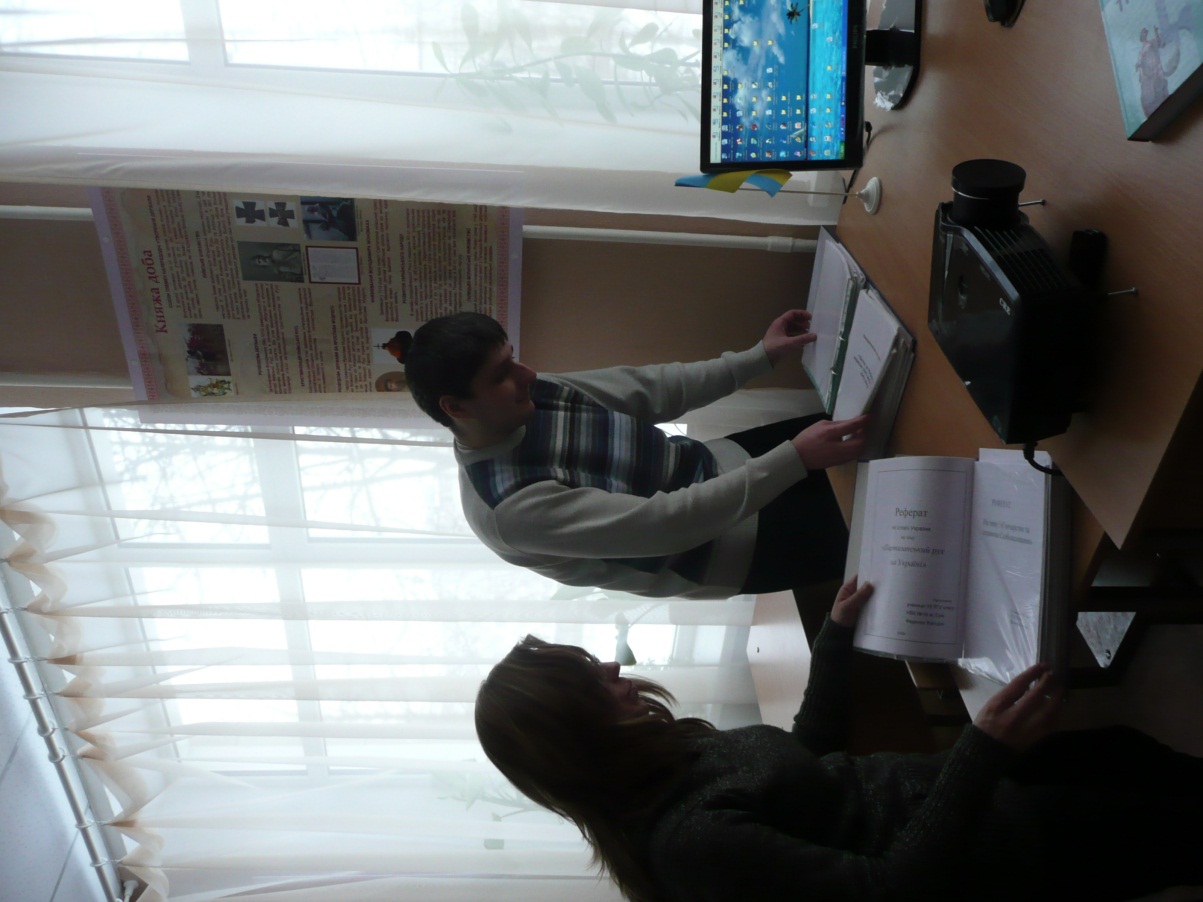 Самоосвіта вчителів
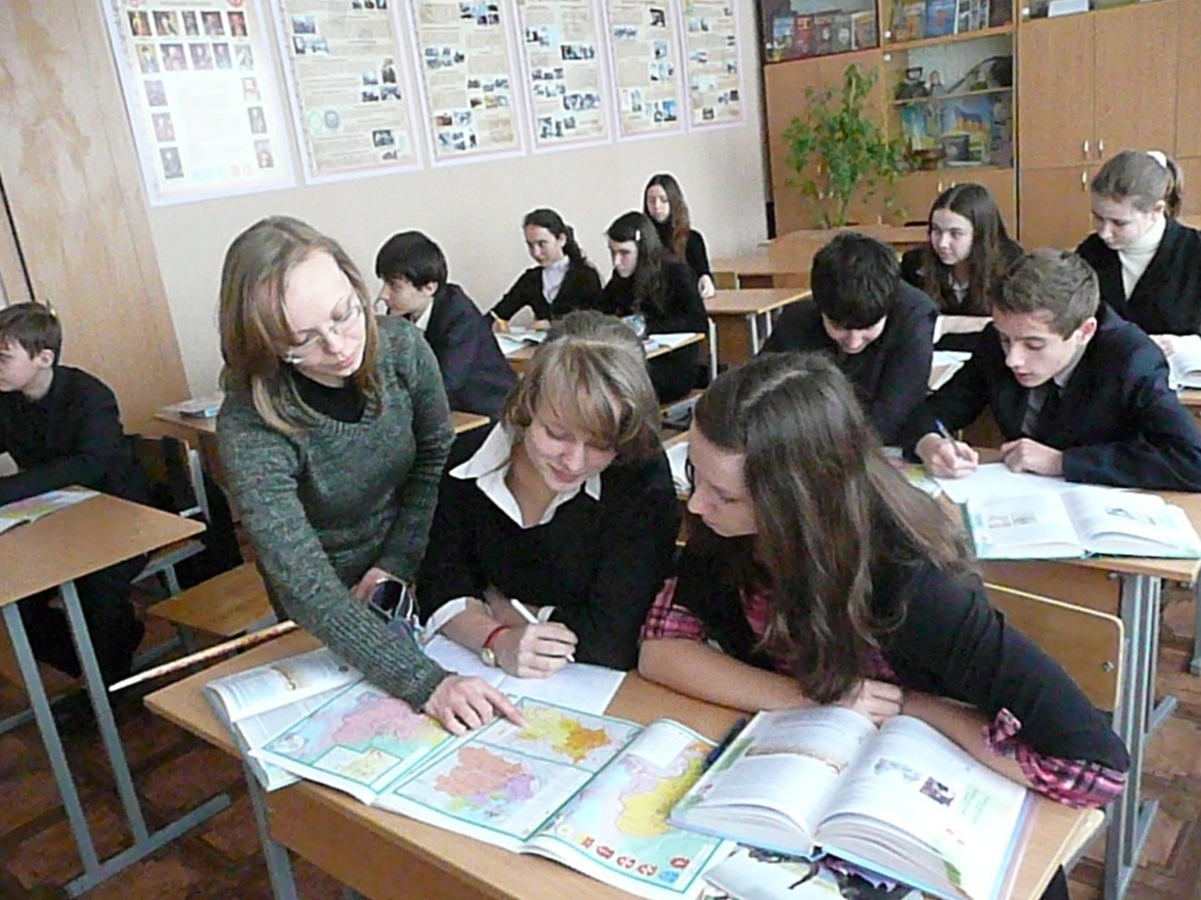 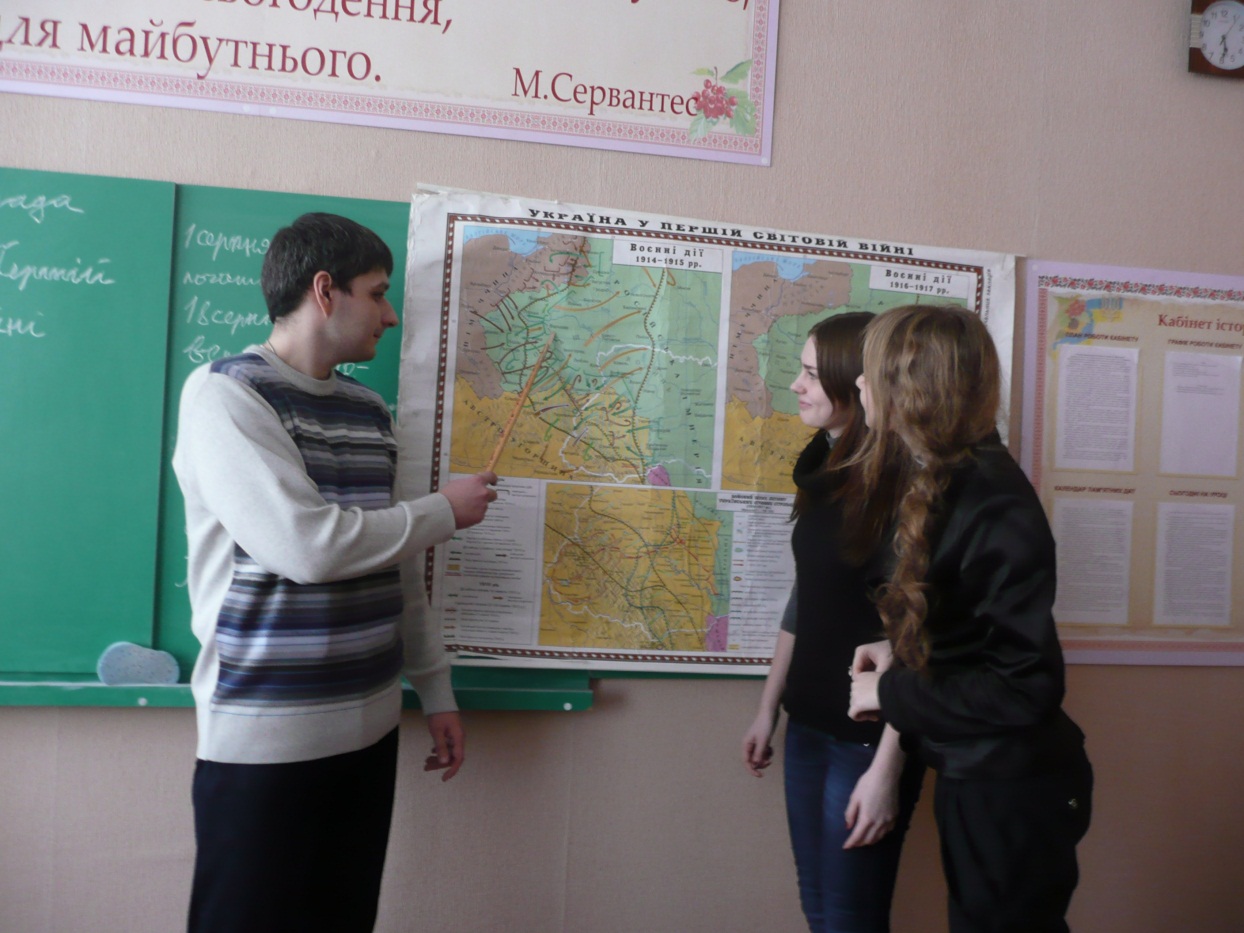 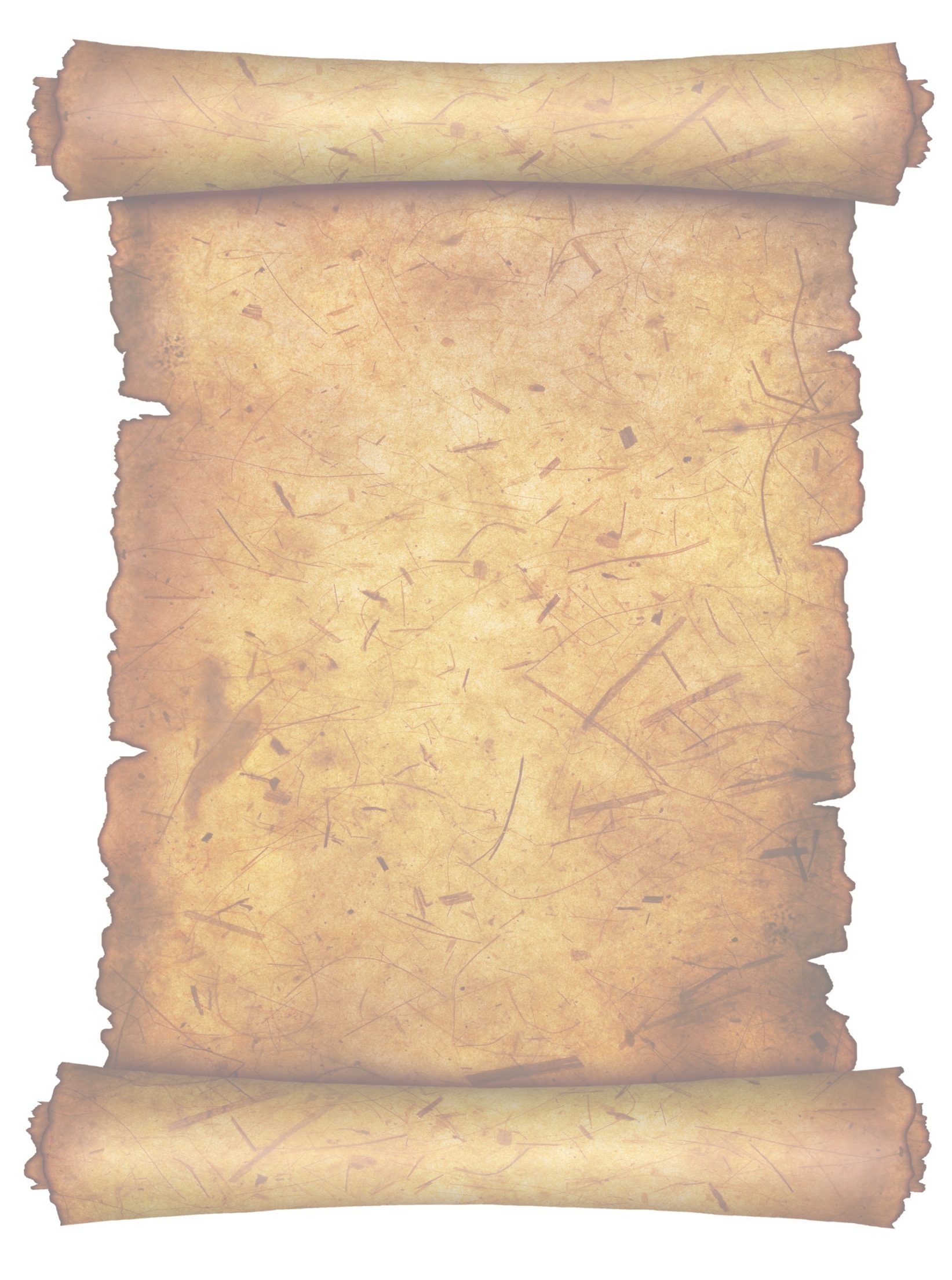 Історія – скарбниця наших діянь, свідок минулого, приклад та повчання для сьогодення, попередження для майбутнього.
М. Сервантес